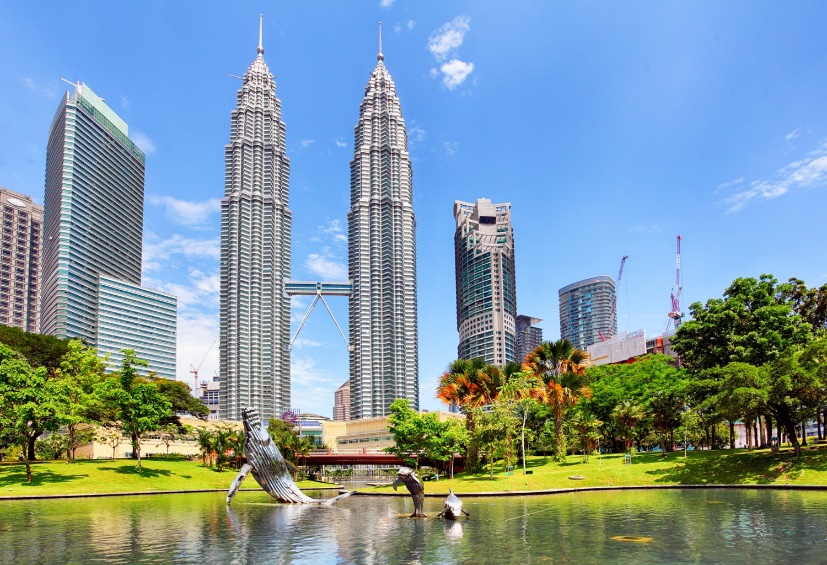 CSE 421Algorithms
Richard Anderson   
Autumn 2019
Lecture 2
Announcements
It’s on the web.
Homework  due Wednesdays
HW 1, Due Wednesday, October 2, 1:30 pm
It’s on the web 
Submit solutions on canvas
pay attention to making explanations clear and understandable
You should be on the course mailing list
But it will probably go to your uw.edu account
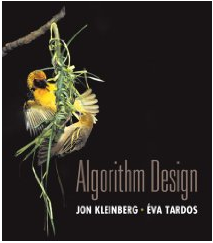 Course Mechanics
Homework
Due Wednesdays
About 5 problems,  sometimes programming
Target: 1 week turnaround on grading
Exams (In class)
Midterm,  Wednesday,  October 30, 2019
Final, Monday, December 9, 2:30-4:20 pm
 Approximate grade weighting
HW: 50, MT: 15, Final: 35
Course web
Slides, Handouts 
Instructor Office hours (CSE2 344): 
Monday 2:40-3:30,  Wednesday 2:40-3:30
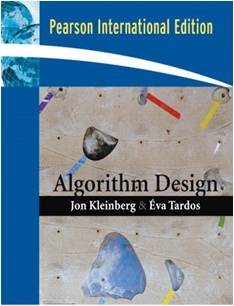 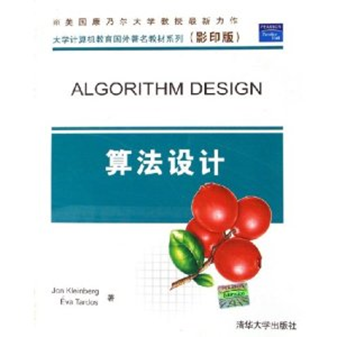 Stable Matching: Formal Problem
Input
Preference lists for m1, m2, …, mn
Preference lists for w1, w2, …, wn
Output
Perfect matching M satisfying stability property (e.g., no instabilities) :
 m’, w’’, (m’, w’’) is NOT an instability
For all m’, m’’, w’, w’’
	If (m’, w’)  M and (m’’, w’’)  M then
		(m’ prefers w’ to w’’) or (w’’ prefers m’’ to m’)
Idea for an Algorithm
m proposes to w
If w is unmatched, w accepts
If w is matched to m2
If w prefers m to m2, w accepts m, dumping m2
If w prefers m2 to m, w rejects m

Unmatched m proposes to the highest w on its preference list that it has not already proposed to
Algorithm
Initially all m in M and w in W are free
While there is a free m
	w highest on m’s list that m has not proposed to
	if w is free, then match (m, w)
	else 
                     suppose (m2, w) is matched
		if w prefers m to m2
			unmatch (m2, w)
			match (m, w)
Example
m1
w1
m1: w1 w2 w3
m2: w1 w3 w2
m3: w1 w2 w3

w1: m2 m3 m1
w2: m3 m1 m2
w3: m3 m1 m2
m2
w2
m3
w3
Order:  m1,  m2,  m3,  m1,  m3,  m1
Order: m1, m2, m3, m1, m3, m1
Does this work?
Does it terminate?
Is the result a stable matching?

Begin by identifying invariants and measures of progress
m’s proposals get worse (have higher m-rank)
Once w is matched, w stays matched
w’s partners get better (have lower w-rank)
Claim: If an m reaches the end of its list, then all the w’s are matched
Claim: The algorithm stops in at most n2 steps
Each m asks each w at most once
When the algorithms halts, every w is matched
Hence, the algorithm finds a perfect matching
Invariant: partial matching
What happens when some m reaches its last choice?
	exactly n-1 w’s much be matched
	last choice must be available
The resulting matching is stable
Suppose
	 (m1, w1)  M, (m2, w2)  M
m1 prefers w2 to w1


How could this happen?
m1
w1
m2
w2
m1 proposed to w2 before w1
w2 rejected m1 for m3
w2 prefers m3  to m1
w2 prefers m2 to m3
Result
Simple, O(n2) algorithm to compute a stable matching
Corollary
A stable matching always exists
A closer look
Stable matchings are not necessarily fair
m1
w1
m1:    w1   w2   w3
m2:    w2   w3   w1
m3:    w3   w1   w2

w1:   m2   m3   m1
w2:   m3   m1   m2
w3:   m1   m2   m3
m2
w2
m3
w3
How many stable matchings can you find?
Algorithm under specified
Many different ways of picking m’s to propose
Surprising result
All orderings of picking free m’s give the same result

Proving this type of result
Reordering argument
Prove algorithm is computing something mores specific
Show property of the solution – so it computes a specific stable matching
M-rank and W-rank of matching
m1: w1 w2 w3
m2: w1 w3 w2
m3: w1 w2 w3
w1: m2 m3 m1
w2: m3 m1 m2
w3: m3 m1 m2
m-rank: position of matching w in preference list
M-rank: sum of        m-ranks
w-rank: position of matching m in preference list
W-rank: sum of        w-ranks
m1
w1
m2
w2
m3
w3
What is the M-rank?

What is the W-rank?
Suppose there are n m’s, and n w’s
What is the minimum possible M-rank?

What is the maximum possible M-rank?

Suppose each m is matched with a random w,  what is the expected M-rank?
Random Preferences
Suppose that the preferences are completely random
m1: w8 w3 w1 w5 w9 w2 w4 w6 w7 w10
m2: w7 w10 w1 w9 w3 w4 w8 w2 w5 w6
…
w1: m1 m4 m9 m5 m10 m3 m2 m6 m8 m7
w2: m5 m8 m1 m3 m2 m7 m9 m10 m4 m6
…
If there are n m’s and n w’s, what is the expected 
value of the M-rank and the W-rank when the 
proposal algorithm computes a stable matching?
Stable Matching Algorithms
M Proposal Algorithm
Iterate over all m’s until all are matched
W Proposal Algorithm
Change the role of m’s and w’s
Iterate over all w’s until all are matched
Best choices for one side may be bad for the other
m1:

m2:

m3:

m4:


w1:

w2:

w3:

w4:
Design a configuration for problem of size 4:
M proposal algorithm:
All m’s get first choice, all w’s get last choice
W proposal algorithm:
All w’s get first choice, all m’s get last choice
M’s:
1342
2341
3124
4123
W’s:
2341
1342
4123
3124
But there is a stable second choice
m1:

m2:

m3:

m4:


w1:

w2:

w3:

w4:
Design a configuration for problem of size 4:
M proposal algorithm:
All m’s get first choice, all w’s get last choice
W proposal algorithm:
All w’s get first choice, all m’s get last choice
There is a stable matching where everyone gets their second choice
M’s:
1342
2431
3214
4123
W’s:
2431
1342
4123
3214
What is the run time of the Stable Matching Algorithm?
Initially all m in M and w in W are free
While there is a free m
	w highest on m’s list that m has not proposed to
	if w is free, then match (m, w)
	else 
                     suppose (m2, w) is matched
		if w prefers m to m2
			unmatch (m2, w)
			match (m, w)
Executed at most n2 times
O(1) time per iteration
Find free m
Find next available w
If w is matched, determine m2
Test if w prefer m to m2
Update matching
What does it mean for an algorithm to be efficient?
Key ideas
Formalizing real world problem
Model: graph and preference lists
Mechanism: stability condition
Specification of algorithm with a natural operation
Proposal
Establishing termination of process through invariants and progress measure
Under specification of algorithm
Establishing uniqueness of solution